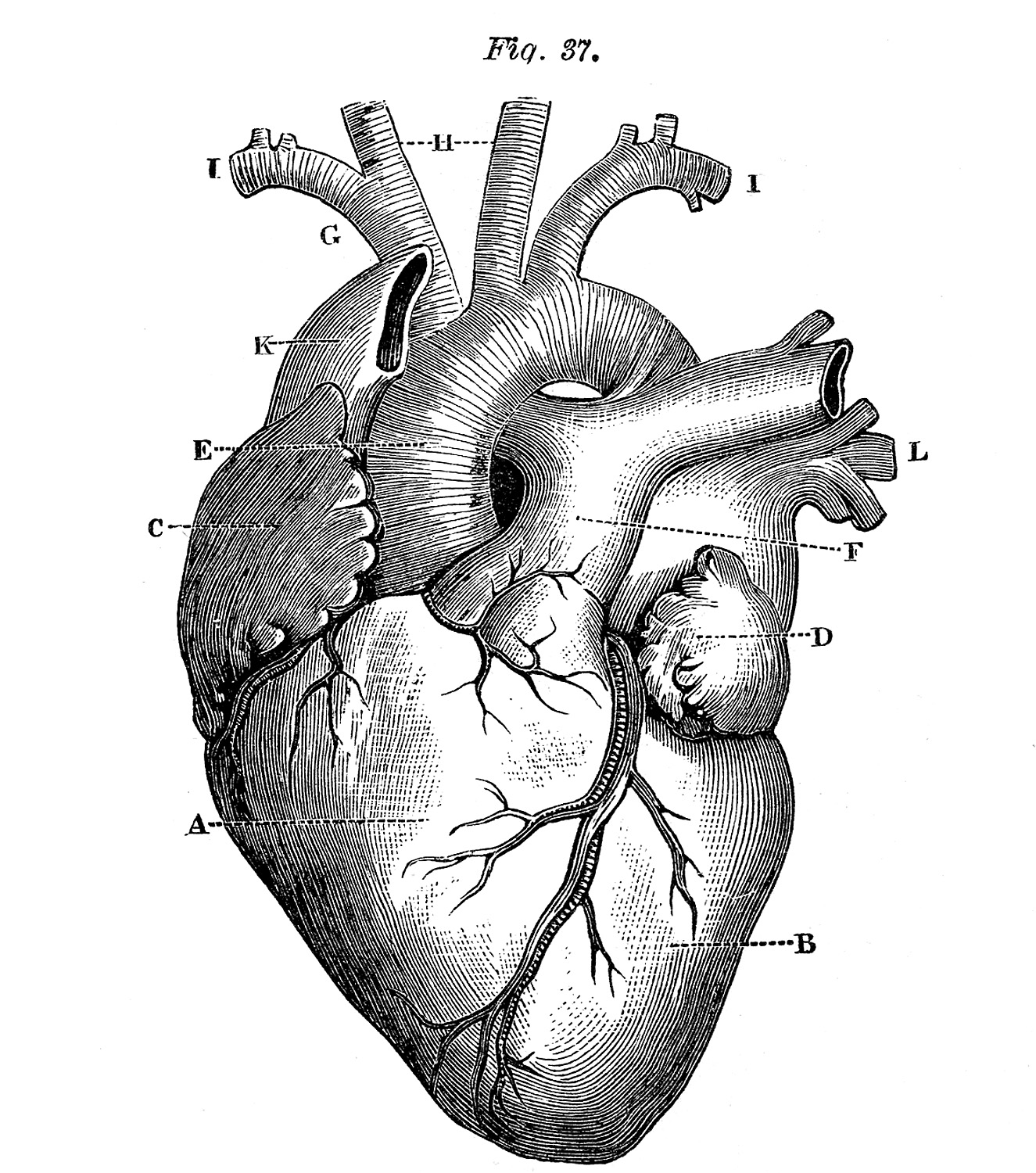 Congenital heart disease
Dr Kasia Piróg
IGM, Newcastle University
Congenital = present from birth
9 in 1,000 babies born in the UK
in many cases it is a minor problem which either doesn't need any treatment or can be successfully corrected with surgery

causes:
chromosome defects, such as Down's syndrome – a genetic disorder that affects a baby's normal physical development and causes learning difficulties 
other chromosome and genetic defects, which can be inherited 
certain infections in the mother, such as rubella, during pregnancy 
the mother having poorly managed diabetes
How do we detect it?
A number of symptoms, including:
rapid heartbeat 
rapid breathing 
excessive sweating 
extreme tiredness and fatigue 
a blue tinge to the skin (cyanosis) 
tiredness and rapid breathing when a baby is feeding  

Note: mild defects may not cause any problems until later in life
How does it happen?
GENE
2ND GENE
switch other genes on or off
codes for
Can
Can
Protein
which…
tell the embryo which side is left or right and should have the heart on it.
To
Can
Can
Can
To
work with other proteins
tell heart cells to become muscle or blood vessel lining
tell cells to grow, stop growing, or die off
Types of congenital heart disorders
hole in the heart – between two of the heart's chambers (septal defect) 

narrowing of the aorta – the main large artery of the body, called the aorta, is narrower than normal (coarctation)

narrowing of the valve, which controls the flow of blood out of heart to the lungs(pulmonary valve stenosis)

the pulmonary artery and the aorta swap places (transposition of the great arteries)
Dextrocardia
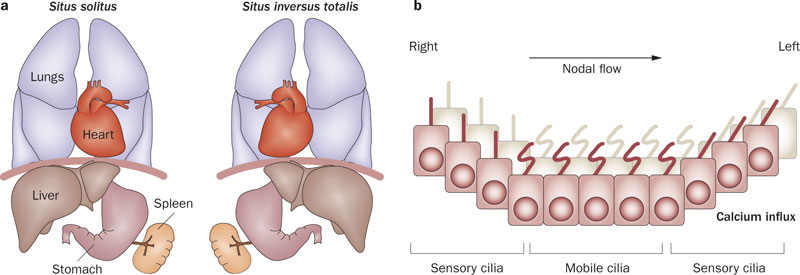 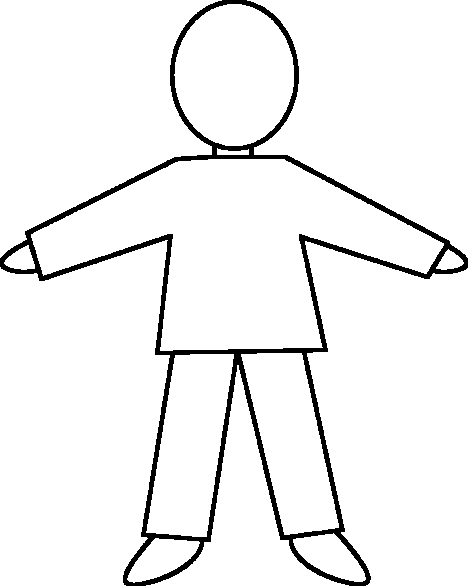 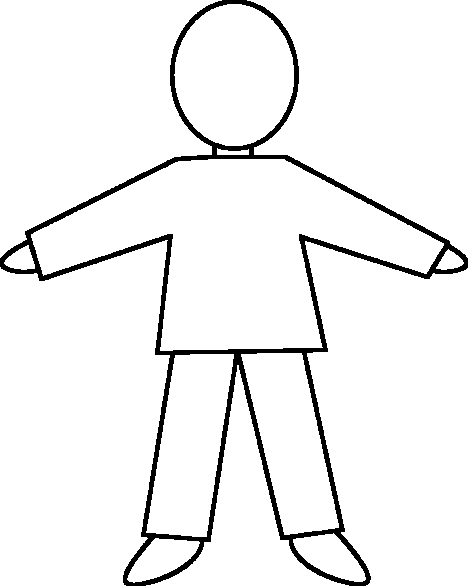 Less than 1% of the population

Isolated or situs inversus
Inversus
Solitus
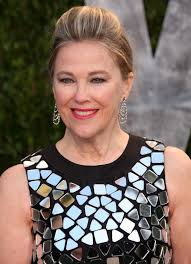 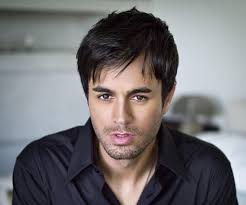 Situs inversus – how?
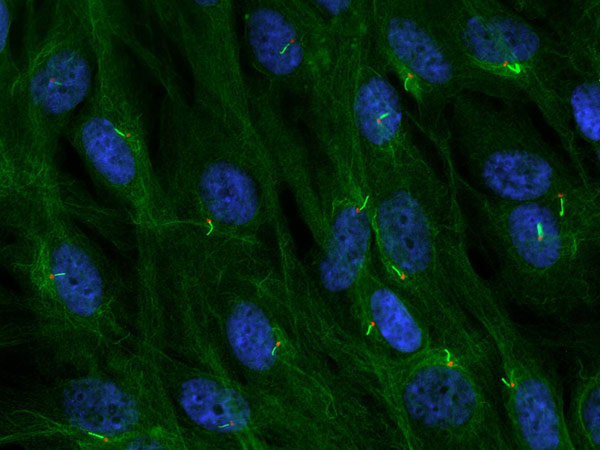 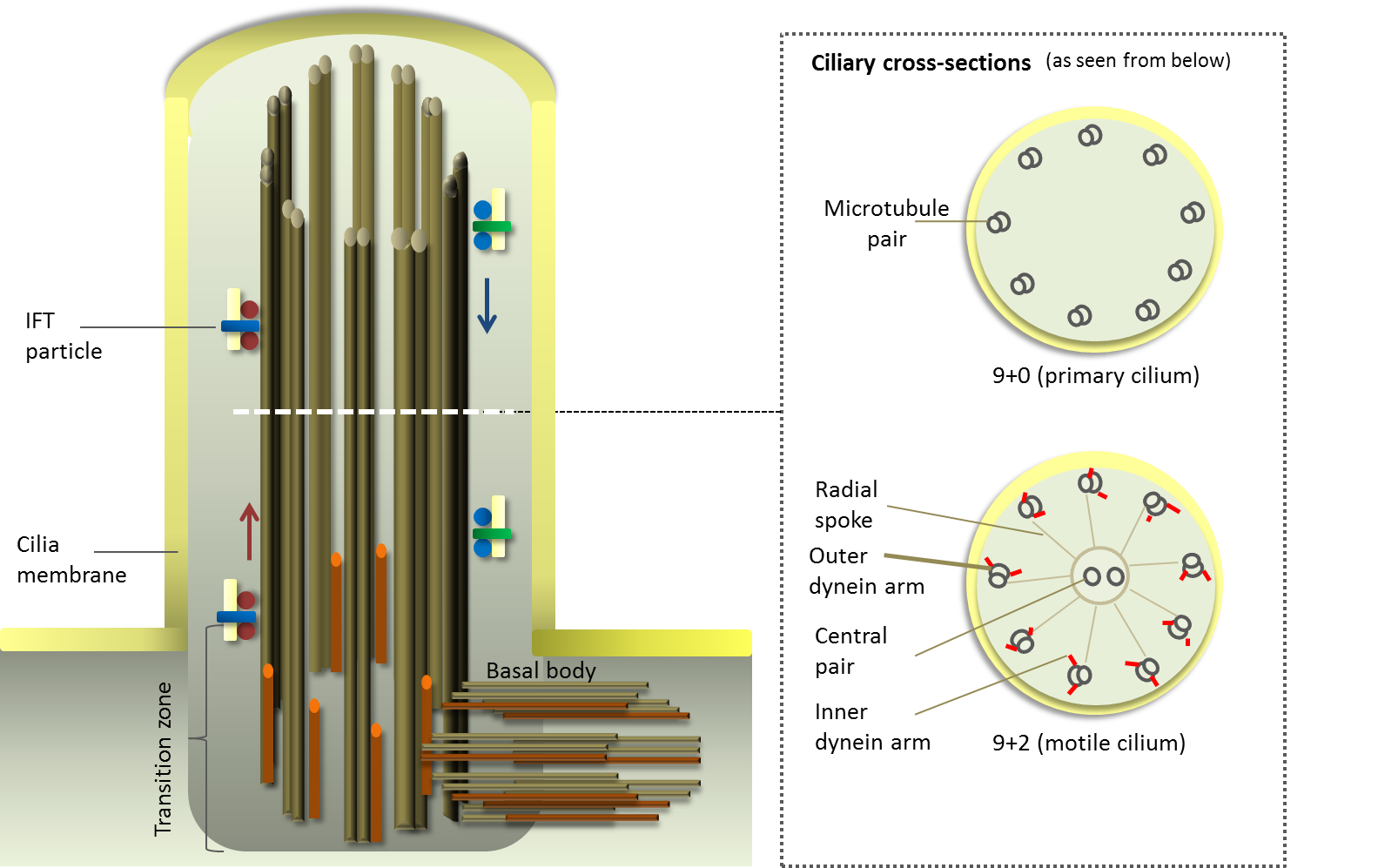 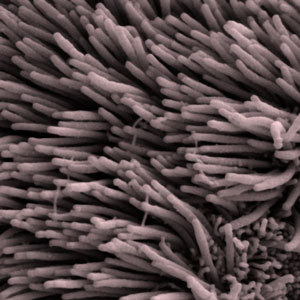 Cilia and human disease
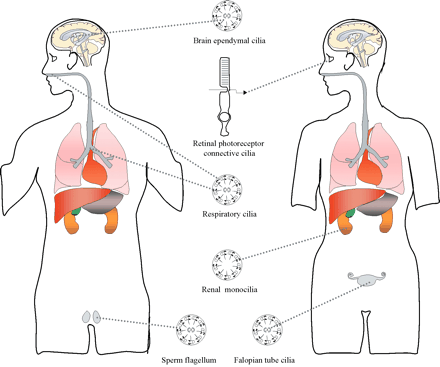 Hum. Mol. Genet. (2003) 12 (suppl 1): R27-R35
“Blue baby syndrome”
Tetralogy of Fallot (tetralogy = fourfold)

most common cause of “blue baby syndrome”

narrowing at or below the pulmonary valve = blood has difficulty getting from the right ventricle into the pulmonary artery (pulmonary stenosis)
a hole in the wall between the right and left ventricles of the heart = mixing of blood (ventricular septal defect (VSD) )
the entrance to the aorta, which should only take oxygenated blood around the body, lies over the ventrical hole = deoxygenated blood gets into the aorta (over-riding aorta)
right ventricle becomes thickened as it forces blood into the narrowed pulmonary artery (right ventricular hypertrophy)
Tetralogy of Fallot
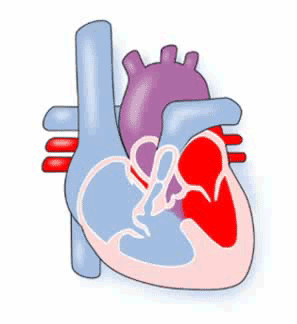 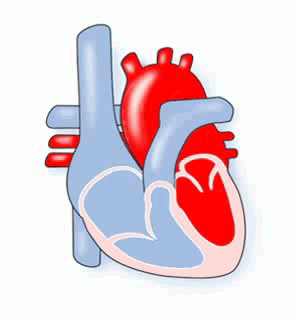 Causes and treatment of TOF
Symptoms:
children with tetralogy of Fallot may develop "tet spells“ characterized by a sudden, marked increase in cyanosis followed by fainting
these may result in hypoxic brain injury and death

Treatment:
TOF is treated with corrective surgery, usually within the first year of life, but presents with long-term problems

Cause is currently unknown:
several genes have been associated with TOF
DiGeorge syndrome (chromosome 22 deletions)
Finding the unknown genes
Finding the unknown genes
Exome sequencing of DNA from families with CHD
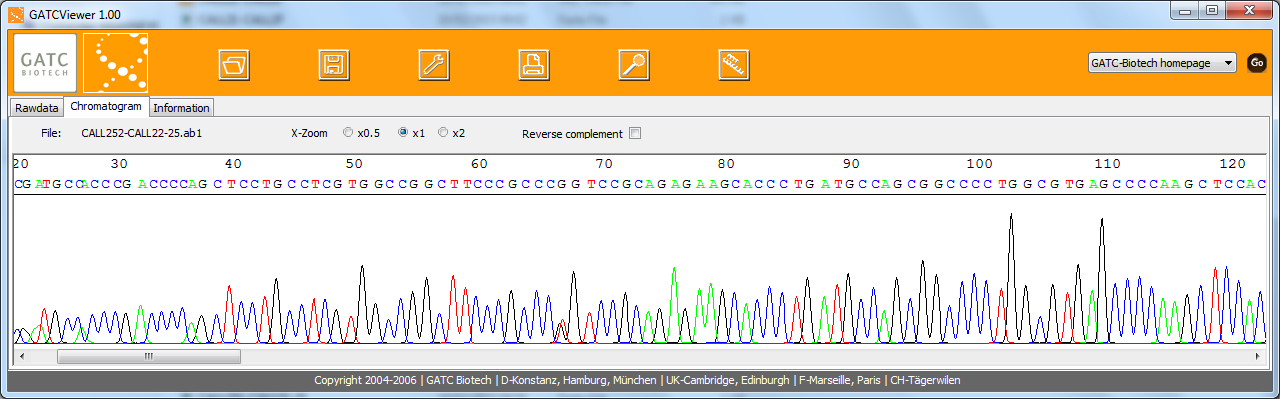 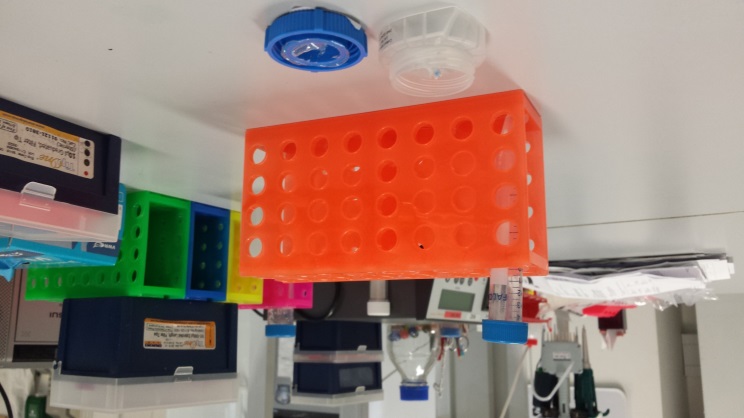 Which are the important genes? 
Which genes are more likely to be mutated, copied or deleted in CHD patients and their families?
Are the mutations going to stop the protein from working properly?
Forward genetics
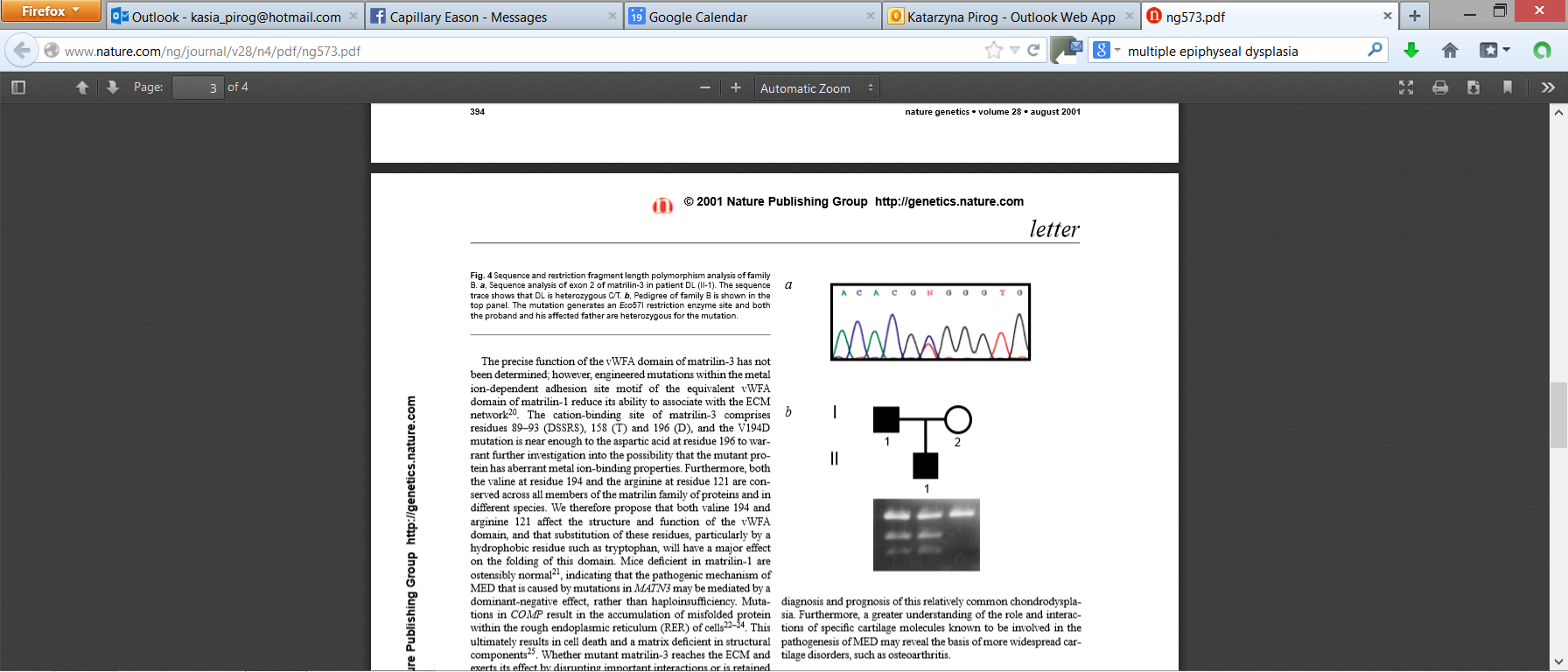 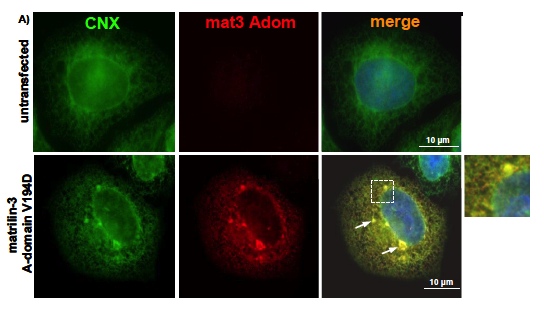 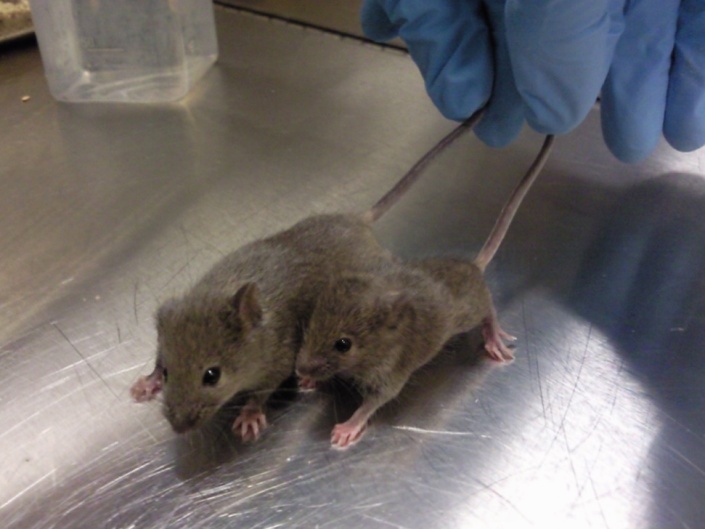 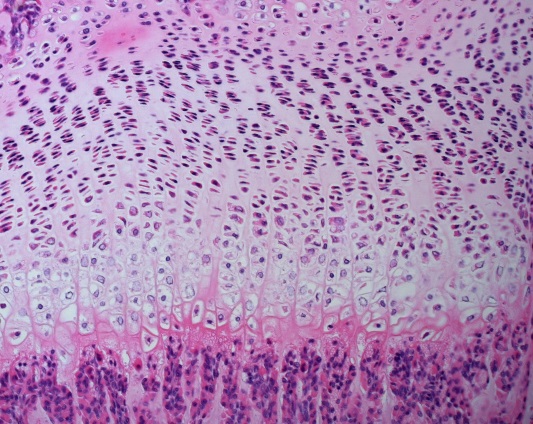 Animal models of cardiovascular disease
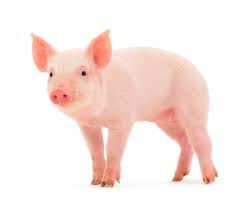 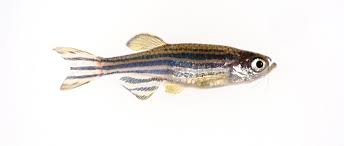 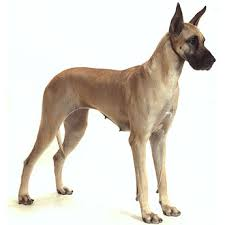 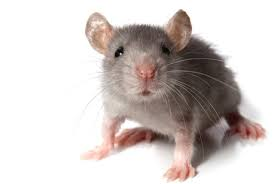 Questions